Language and Brain (Beyin Bedava!!!)
Hacer Yiğitler
1. Neurolinguistics
The study of the relationship between language and the brain is called neurolinguistics.
2. Language areas in the Brain
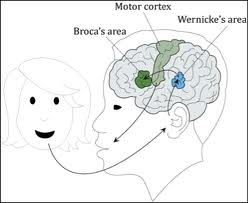 A. Broca’s Area
Paul Broca, a French surgeon,
reported in the 1860s that damage to this specific part of the brain was related to
extreme difficulty in producing speech.
    They also have weakness on their right side.
B. Wernicke’s Area 
Carl Wernicke was a German doctor who, in the 1870s, reported
that damage to this part of the brain was found among patients who had speech
comprehension difficulties.

They can talk but cannot convey meaning.
C. Conduction Aphasia
Individuals suffering from this disorder sometimes mispronounce words, but typically do not have articulation problems.They are fluent, but may have disrupted rhythm because of pauses and hesitations. Comprehension of spoken words is normally good. However, the task of repeating a word or phrase (spoken by someone else) creates major difficulty
3. The Critical Period
The apparent specialization of the left hemisphere for language is usually described in terms of lateral dominance or lateralization (one-sidedness). Since the human child does not emerge from the womb as a fully articulate language-user, it is generally thought that the lateralization process begins in early childhood.
During childhood, there is a period when the human brain is most ready to receive input and learn a particular language. This is sometimes called the “sensitive period” for language acquisition, but is more generally known as the critical period.
4. Dictotic Listening test
An experimental technique that has demonstrated a left hemisphere dominance for syllable and word processing is called the dichotic listening test. This technique uses the generally established fact that anything experienced on the right-hand side of the body is processed in the left hemisphere, and anything on the left side is processed in the right hemisphere.